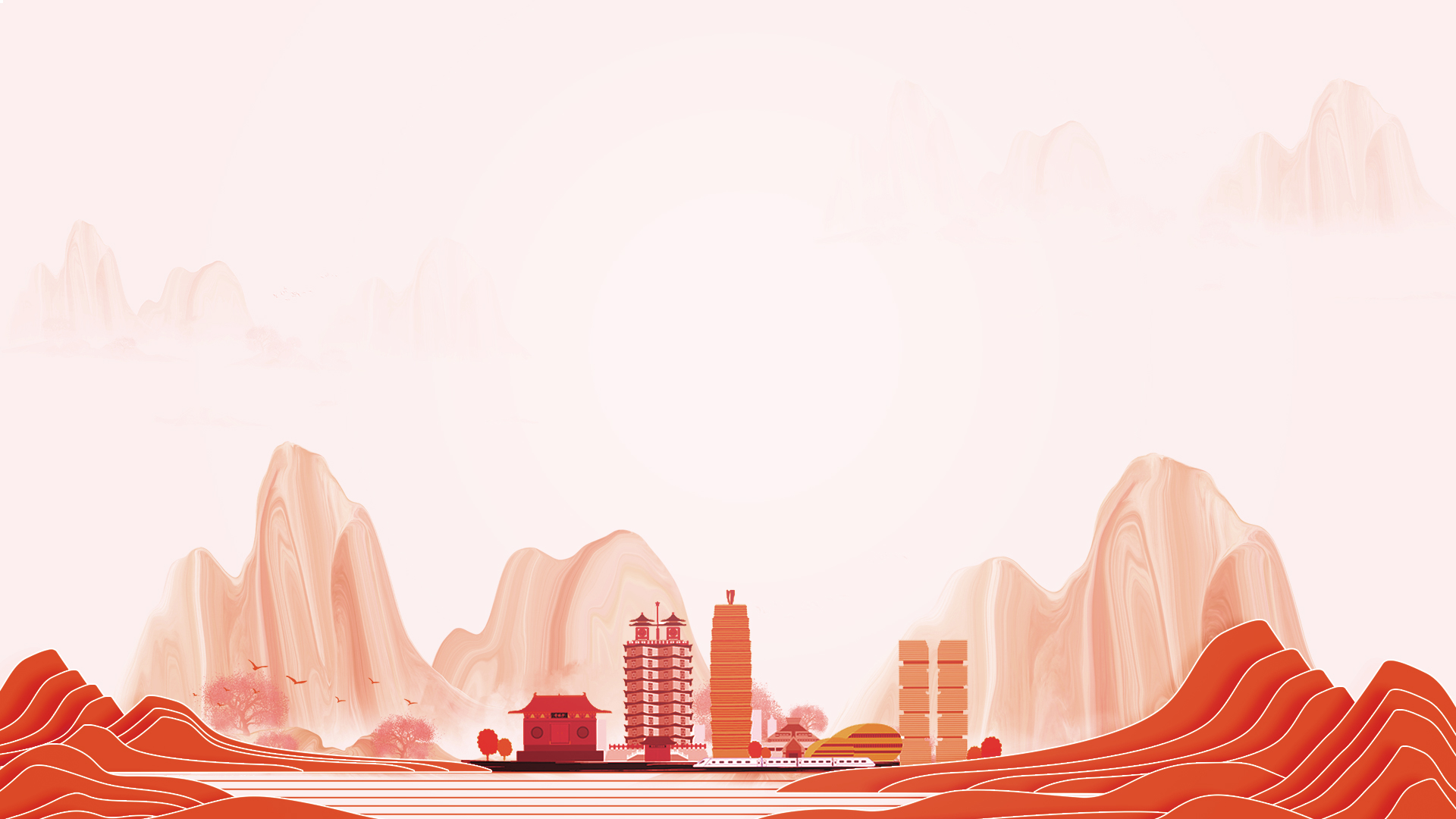 讲课题目
单位  姓名
标题标题标题标题
内文内文内文
内文内文内文内文内文内文内文内文内文内文内文内文内文内文内文内文内文内文内文内文内文
谢谢大家